Office of the State Comptroller
Audit Division Update
 
December 1, 2016
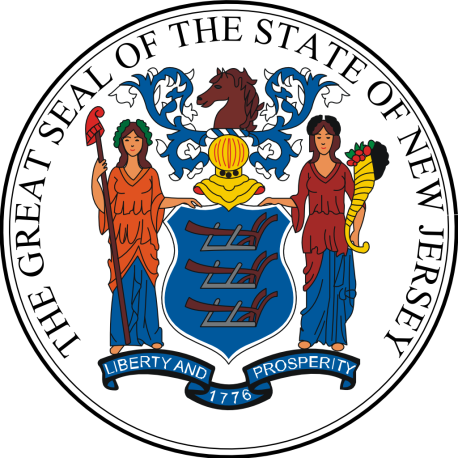 Agenda
OSC History

How Audits are Selected

Recent Audit Findings

Impact of OSC Audits
Office of the State Comptroller
Independent office established in 2008

Comptroller - appointed by the Governor

Philip James Degnan, State Comptroller
Statute
N.J.S.A. 52:15C-1 et seq.

Responsibilities:

Conduct routine, periodic and random audits

Assess the performance and management of programs (extent to which they are achieving their goals and objectives)

Receive and investigate complaints concerning fraud, waste, abuse or mismanagement of State funds

Monitor award of certain contracts
Our Mission
To promote integrity and transparency at all levels of New Jersey government
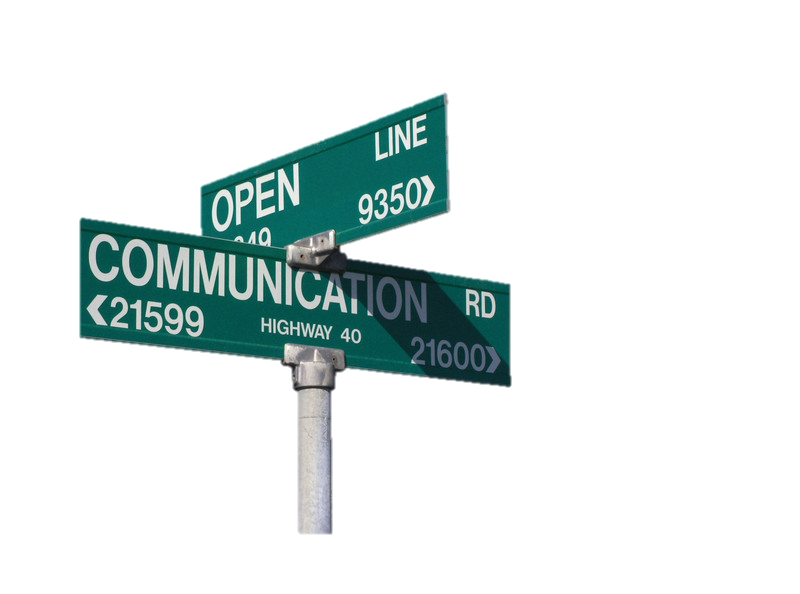 [Speaker Notes: We strive to be a team of professionals that provides unbiased and objective  information that government officials and New Jersey residents value.

Our Mission 
To promote integrity and transparency at all levels of New Jersey government by auditing government finances, examining the efficiency of government programs, investigating misconduct by government officers, scrutinizing the legality of government contracts and recovering improperly expended Medicaid funds.]
Our Mission
Audit government finance
Examine the efficiency of government programs
Investigate misconduct by government officers
Scrutinize the legality of government contracts
Recover improperly expended Medicaid funds
Our Values
Focus on Excellence
Innovation
Foster a Healthy Work Environment
Develop Staff
Responsibilities Extend to:
More than 2,500 units of government including:

All Executive Branch entities

Public Institutions of Higher Education

Independent State Authorities

Units of Local Government

Boards of Education
Office of the State Comptroller
Comprised of Four Divisions

	Audit 
	Procurement
	Investigations
	Medicaid Fraud
Office of the State Comptroller
Audit Division

Conduct performance audits

Assist management in their responsibility of oversight

Assess adequacy of internal controls over financial management, contracting, financial reporting and the delivery of government programs and activities 

Regard for efficiency, effectiveness and economy

Provide increased accountability, integrity and oversight
Office of the State Comptroller
Procurement Division

Reviews the legality of public contracts

Broad jurisdiction to review and monitor the process of soliciting proposals for and awarding contracts valued at $2 million or more

OSC reviews Invitations to Bid, Requests for Proposals, Requests for Qualifications, leases, land sales and concession agreements

Excludes negotiated bargaining agreements and certain redevelopment agreements 

Requires notice from public entities:
Before advertising for a contract greater than  $10 million
After a contract between $2 million and $10 million is awarded
Office of the State Comptroller
Investigations Division

Receives and investigates complaints regarding fraud, waste, abuse or misconduct

Investigates the performance of government officers, employees and programs
Office of the State Comptroller
Medicaid Fraud Division

Detects, prevents and investigates fraud, waste and abuse in the Medicaid, New Jersey Family Care and Charity Care programs

Recovers improperly expended Medicaid funds

Reviews the quality of care provided to Medicaid recipients 

Excludes or terminates providers from the Medicaid program when necessary
OSC
AUDIT DIVISION
Audit Standards
Audits are conducted in accordance with prevailing national and professional standards, rules and practices

GAGAS - Yellow Book
[Speaker Notes: U.S. Government Accountability Office (GAO) published the Generally Accepted  Government Auditing Standards (GAGAS) that guide the independence, transparency, accountability, and quality through the audit process

The Generally Accepted Government Auditing Standards, also known as the Yellow Book, provide a framework for conducting high quality audits with competence, integrity, objectivity, and independence. The Yellow Book is for use by auditors of government entities, entities that receive government awards, and other audit organizations performing Yellow Book audits.]
Our Quality Control System
Provides reasonable assurance that:

Work is in compliance with standards  
Evidence is complete and reliable
Conclusions are fair and balanced
Recommendations are appropriate

Subject to Peer Review by the National State Auditors Association (NSAA)
Audit Coordination
Coordination with other state audit entities

Avoid duplication and fragmentation of efforts 
Optimize the use of resources
Promote effective working relationships
Avoid unnecessary expenditures of public funds
Performance Audits
Make Government Better  

Improve program performance
Strengthen operations
Reduce costs
Facilitate decision making
Contribute to public accountability
Audit Selection Process
Risk-based analysis

Complaints received from public and/or local officials

OSC Hotline

Referrals from other State Agencies
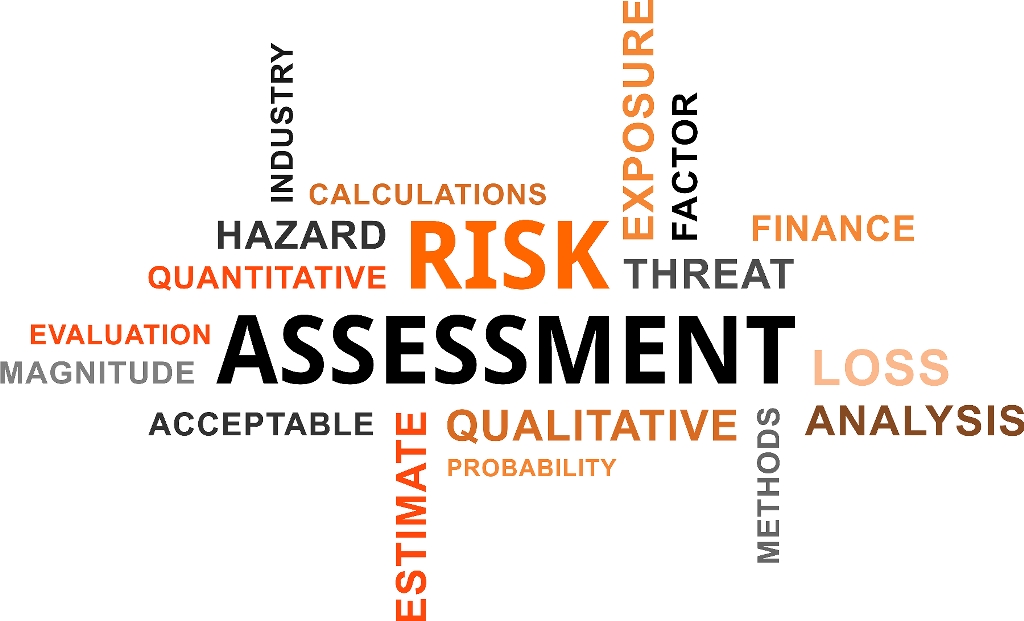 What is Risk Assessment?
Systematic process of evaluating the potential risks that may impact a projected activity 

Includes identification and analysis of relevant factors and their impact on the achievement of an entity’s objectives

Focus on the 3 E’s
What Do the Results Tell Us?
Allows us to assess what programs/entities pose a high level of risk

Sets the foundationfor the development of the auditobjective and scope
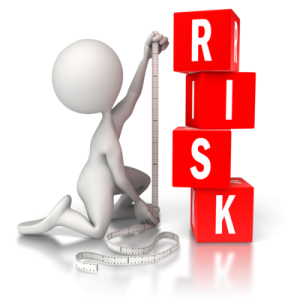 Assessing Risk
Objective criteria for undertaking performance and other reviews consider such factors as:

Budget
Past performance
Audits
Assessment
Other credible information
Audit Process
A typical audit has several interrelated stages that include: 

Opening Conference
Audit Survey
Field Work
Preliminary Audit Findings
Draft Report
Exit Conference
Final Audit Report
Follow Up
OSC audit RESULTs
Common Audit Findings
Top 5 Issues:

1. Policies and Procedures
2. Program Monitoring and Oversight
3. Training
4. Regulatory and State Compliance
5. Internal Control Monitoring
Auditor-Auditee Relationship
Top 5 Suggestions

Communicate
Listen
Professionalism - Respect
Responsive
Be Open to Constructive Criticism
Follow Up Reviews
Statutorily Required

Monitor the implementation of our recommendations

Require Management Response
Are We Making A Difference?
FY15 Annual Report -  93 percent compliance rate with recommendations

Significant improvement in internal controls resulting in more efficient operations

Significant cost recovery and cost avoidance
How can you help?
Consider the current process and suggest improvements

Be open to change

Report fraud, waste, abuse and mismanagement
Combating Waste, Fraud & Abuse
Purchasing agents are in a unique position 	to spot:						
Bid-rigging schemes, such as rotating bids
Price-fixing
Vendor agreements regarding territories or market allocation
	If you see something, say something: 
	1(855) OSC-TIPS
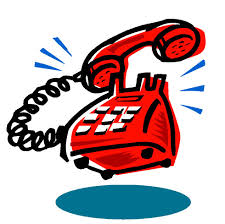 Combating Waste, Fraud & Abuse
Assist your departments in planning for procurements
Hurried bids often lead to waste
Emergency contracts must meet exception requirements
Encourage and assist in market research
Consult with legal counsel
Regularly update bid templates
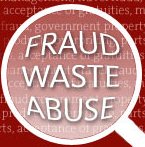 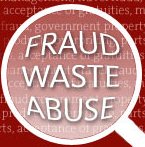 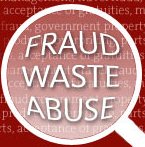 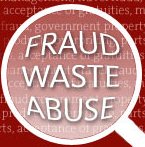 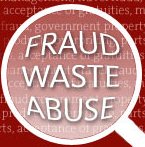 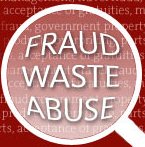 Contact OSC
OSC Hotline: (855) OSC-TIPS or (855) 672-8477
Email: comptrollertips@osc.nj.gov
Website: http://www.nj.gov/comptroller
Telephone: (609) 984-2888
Location:  20 W. State St.
		   P.O. Box 024 
    Trenton, NJ 08628
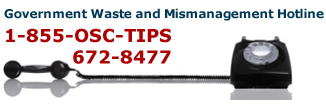 Questions/Comments
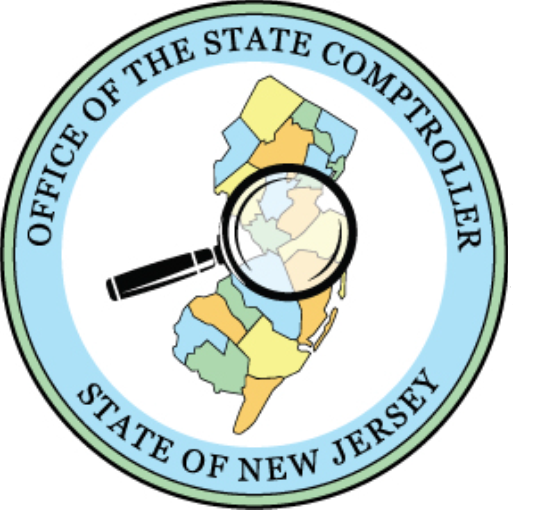